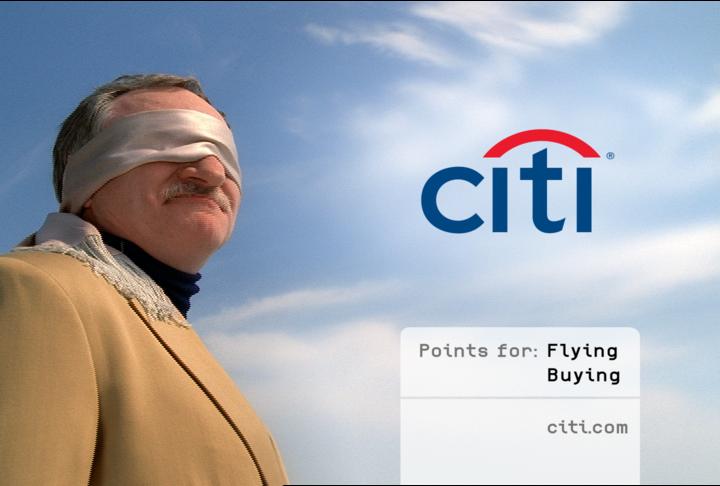 Psalm 
14:1-5
The Fool Has Said in His Heart   “There is no God.”
INTRODUCTION
In the 1960s, many people were shocked to hear preachers throughout the world proclaim that “God is dead”.
We’re used to hearing that from other areas
Scientists, teachers, atheists, contrarians, fools…
…but, when the (liberal) preachers started saying it, many people took notice
INTRODUCTION
In the 1960s, many people were shocked to hear preachers throughout the world proclaim that “God is dead”.
We’re used to hearing that from other areas
Scientists, teachers, atheists, contrarians, fools…
…but, when the (liberal) preachers started saying it, many people took notice
The stated reason was that in a technological age, there was no further need for God.
Just a crutch
Mythology, superstition, ignorance
INTRODUCTION
However, they failed to remember that God specializes in resurrections!
INTRODUCTION
However, they failed to remember that God specializes in resurrections!
This was nothing new, thousands of years before, others (now dead) had also said the same thing – there is no God.
Psalm 14:1; 53:1
Romans 1:18-32; 3:10-18
INTRODUCTION
However, they failed to remember that God specializes in resurrections!
This was nothing new, thousands of years before, others (now dead) had also said the same thing – there is no God.
Psalm 14:1; 53:1
Romans 1:18-32; 3:10-18
Also: Theodorus the Atheist (c. 300 BC), Ayn Rand (& Yuron Brook), BF Skinner, Nietzsche, Marx, Heraclitus (c. 400 BC), John Dewey, etc.
INTRODUCTION
Romans 1:18-22 - Since the beginning, God has not left Himself without evidence
However, there have always been people who have denied the existence of God
INTRODUCTION
Romans 1:18-22 - Since the beginning, God has not left Himself without evidence
However, there have always been people who have denied the existence of God
Psalm 14:1; 53:1 – “fool” = nabal
Psalm 10:4 – “wicked”
INTRODUCTION
Romans 1:18-22 - Since the beginning, God has not left Himself without evidence
However, there have always been people who have denied the existence of God
Psalm 14:1; 53:1 – “fool” = nabal
Psalm 10:4 – “wicked”
Atheist – Does not believe God (or, gods) exist
Agnostic – Unknowable if God (or, gods) exist
Nabal
1 Samuel 25 – Abigail and Nabal
Nabal – harsh, empty, worthless, surly
Nabal
1 Samuel 25 – Abigail and Nabal
Nabal – harsh, empty, worthless, surly
A Calebite (verse3)
1 Chronicles 2:50-51 – descendant of Salma, founder of Bethlehem
1 Chronicles 2:9-18 - kin to David (Ram & Caleb were both sons of Hezron)
Nabal
1 Samuel 25 – Abigail and Nabal
Nabal – harsh, empty, worthless, surly
A Calebite (verse3)
1 Chronicles 2:50-51 – descendant of Salma, founder of Bethlehem
1 Chronicles 2:9-18 - kin to David (Ram & Caleb were both sons of Hezron)
Nabal questions David’s parentage
He compares David to a runaway slave
Nabal
What David asked for was neither unheard of, nor unreasonable
Nabal’s men would be extremely busy and unprepared for the marauders
David sent few men, not menacing
Nabal
What David asked for was neither unheard of, nor unreasonable
Nabal’s men would be extremely busy and unprepared for the marauders
David sent few men, not menacing
By contrast, Abigail – wise, intelligent, pretty
Nabal
What David asked for was neither unheard of, nor unreasonable
Nabal’s men would be extremely busy and unprepared for the marauders
David sent few men, not menacing
By contrast, Abigail – wise, intelligent, pretty
Abigail saves Nabal from being killed by David and his men, but he has a heart attack/stroke and dies 10 days later
Nabal
What David asked for was neither unheard of, nor unreasonable
Nabal’s men would be extremely busy and unprepared for the marauders
David sent few men, not menacing
By contrast, Abigail – wise, intelligent, pretty
Abigail saves Nabal from being killed by David and his men, but he has a heart attack/stroke and dies 10 days later
A fool, but not necessarily an atheist
Fools
Doctrinal Fool
Atheist, agnostic, etc.
Many today who, professing to be wise, are fools
Fools
Doctrinal Fool
Atheist, agnostic, etc.
Many today who, professing to be wise, are fools
Functional Fool
Nabal was, functionally, a fool
Psalm 14:5 – “There they (fools) are in great fear, for God is with…”
Fools
Doctrinal Fool
Atheist, agnostic, etc.
Many today who, professing to be wise, are fools
Functional Fool
Nabal was, functionally, a fool
Psalm 14:5 – “There they (fools) are in great fear, for God is with…”
Psalm 10:4, 13 – They don’t think God will “require it” of them.
Fools
Doctrinal Fool
Atheist, agnostic, etc.
Many today who, professing to be wise, are fools
Functional Fool
Nabal was, functionally, a fool
Psalm 14:5 – “There they (fools) are in great fear, for God is with…”
Psalm 10:4, 13 – They don’t think God will “require it” of them.
This is the foolishness we must be careful of
A Functional Fool
Though not an atheist, lives the life of an atheist
Not thinking on the eternal rewards God promises
Nor the punishment for vain words, secret sins, etc.
A Functional Fool
Though not an atheist, lives the life of an atheist
Not thinking on the eternal rewards God promises
Nor the punishment for vain words, secret sins, etc.
Though not stupid, yet he is a fool
Is able to reason, but does so wrongly
Chooses to ignore God’s authority over their lives
Assumes God is an “absentee landlord” – too busy or otherwise not active in the creation
A Functional Fool
The problem isn’t in his brain, but in his heart
Capable of grasping the truths of God
Ability to understand isn’t the problem
Desire is one of the problems
A Functional Fool
The problem isn’t in his brain, but in his heart
Capable of grasping the truths of God
Ability to understand isn’t the problem
Desire is one of the problems
Yet, possesses no real fear/reverence for God
A Functional Fool
The problem isn’t in his brain, but in his heart
Capable of grasping the truths of God
Ability to understand isn’t the problem
Desire is one of the problems
Yet, possesses no real fear/reverence for God
“Misses God by 18 inches”
The average distance from your mind to your heart
Guilty of worse than demonic faith – James 2:19
A Functional Fool
The problem isn’t in his brain, but in his heart
Lies to himself/herself
A Functional Fool
The problem isn’t in his brain, but in his heart
Lies to himself/herself
Will be shocked on Judgment Day – Matthew 7:21-23
A Functional Fool
The problem isn’t in his brain, but in his heart
Lies to himself/herself
Will be shocked on Judgment Day – Matthew 7:21-23
A practical atheist
Brain acknowledges God, but doesn’t live that way
A Functional Fool
The problem isn’t in his brain, but in his heart
Lies to himself/herself
Will be shocked on Judgment Day – Matthew 7:21-23
A practical atheist
Brain acknowledges God, but doesn’t live that way
James 1:8 – being double-minded, unstable…
CONCLUSION
It is possible for people, even Christians, to be what God, through David, describes as a fool
Living as if there is no God to see our actions or reward/punish our sins is no less being a fool as the avowed atheist, etc.
Let us examine ourselves to see if we may sometimes be functional, if not doctrinal, fools.
Are YOU a Christian?
Hear
Believe
Repent
Confess
Be Baptized
Continue Faithfully
Romans 10:17
Mark 16:16
Acts 2:38
Acts 22:16
Mark 16:16
Hebrews 10:38